Estrategia y Roadmap de Producto: Oslo y Dublín
Pedro Pablo Malagón Amor
pedropm@microsoft.com
10:15-10:35 Estrategia y Roadmap de Producto: Oslo y Dublín
Estrategia y Roadmap de Producto: Oslo y Dublín
Pedro Pablo Malagón Amor
pedropm@microsoft.com
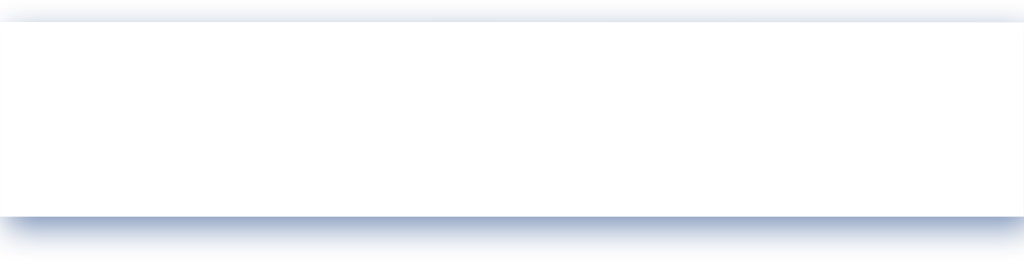 Futuro tecnológico
Por recordar un poco¿Que tenemos a día de hoy?
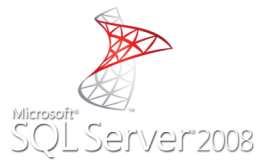 Corp IT Systems
Business Unit
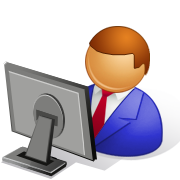 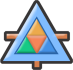 ERP
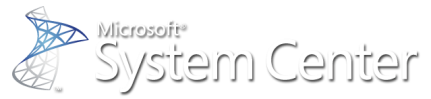 On-boarding  composite app
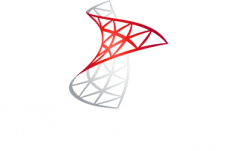 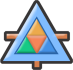 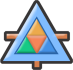 BizTalk
Mainframe
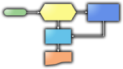 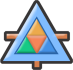 Data warehouse
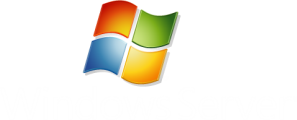 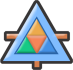 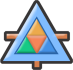 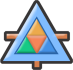 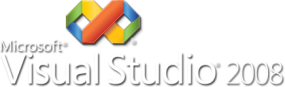 Custom web services
Bus UnitCloud App
Bus UnitLOB App
SharePoint
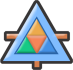 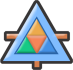 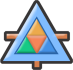 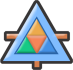 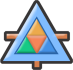 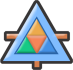 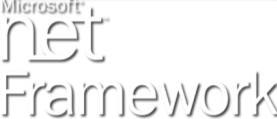 Evolución de BizTalk Server
Microsoft continúa invirtiendo mucho en BizTalk Server como su servidor de middleware
Se añaden RFID y EDI en BizTalk Server 2006 R2
Se aumenta el soporte de Adaptadores
Microsoft ha creado un división llamada Connected Systems Division con foco para invertir en el Middleware
Se ha aumentado y creado un equipo de ingenieros mixto para ocuparse de innovar en BizTalk y .NET Framework
Se espera que el resultado es que aumenten las funcionalidades en la plataforma y en BizTalk Server
Innovar Integrando
2006
2007
2009
BizTalk Server 2006
BizTalk Server 2006 R2
BizTalk Server 2009
.NET Framework 3.5
(WCF, WF)
.NET Framework 3.0
(WCF, WF)
.NET Framework 3.0
(WCF, WF)
Centrándolo estratégicamente
Office

Share Point






.NET

Windows Server
Human
Workflow
Se sitúa BizTalk como un servidor
Genérico de aplicaciones .NET
Se cierra el espacio entre SharePoint y BizTalk
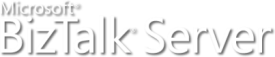 Premium App Server
Novedades BizTalk Server 2009
Soporte de .Net Framework 3.5
Soporte de Visual Studio 2008
Soporte de SQL Server 2008
Soporte de Hyper-V
Soporte de ALM mediante una mayor integración con VSTS&TFS
Soporte de UDDI 3.0
Nuevo Adapter Pack, Dynamics
Plataforma SOA actual
Herramientas de administración
Procesos business intelligence
Adaptadores de Serie
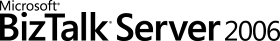 Windows Communication Foundation
Windows Workflow Foundation
Windows CardSpace
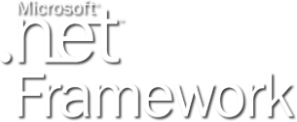 3.0
Herramientas de WF
Soporte Basico de WCF
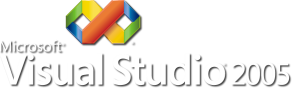 Plataforma SOA 2008
RFID
B2B
Integración con .NET Framework
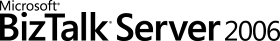 R2
Servicios de flujos de trabajo Long running
Soporte de WCF en escenarios Web 2.0
Integración de WCF y WF
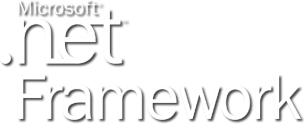 3.5
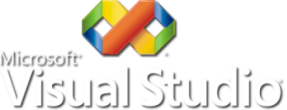 WF herramientas integradas
WCF y depuración
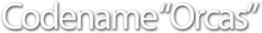 Plataforma SOA Futura
Será una extensión de Framework de .NET 
Serán unas herramientas para los desarrolladores, BA, arquitectos…
Con un Servidor de MiddleWare con un gran soporte para los procesos de negocio
Integración con SharePoint y Office
Software + services
Futuro visión de "Oslo"
APPLICATIONS
SERVICES
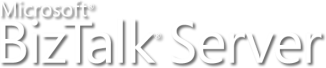 “6”

                                 Services “1”

                                                           “10”

                                                         “5”

                                                  “4”
MODELS
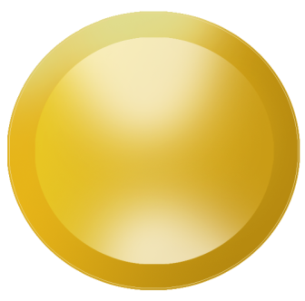 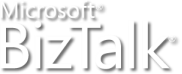 Oslo
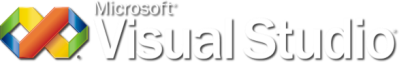 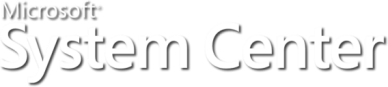 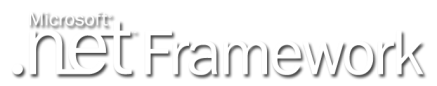 Biztalk Services http://labs.biztalk.net/
Microsoft Proprietary and Confidential
12
Oslo y Dublín
Windows 2008 role Dublín
Correlación  y enrutado de mensajes
Flujos de trabajo y Maquina de estados
Persistencia y rehidratación de flujos de trabajo
Seguimiento de evento de flujos de trabajo
Mesajeria rápida con baja latencia
Además, Soportara la plataforma de modelado de “Oslo”
Biztalk & Oslo
Aceleradores como HIPAA, HL7, SWIFT, EDI 
Host connectivity (HIS) 
Trading Partner Management 
RFID
BAM 
Mapeos
XLANG orchestration host 
Services Registry
ESB services con ESB Guidance
Biztalk y Oslo
Biztalk & Oslo
Aceleradores como HIPAA, HL7, SWIFT, EDI 
Host connectivity (HIS) 
Trading Partner Management 
RFID
BAM 
Mapeos
XLANG orchestration host 
Services Registry
ESB services con ESB Guidance
Las tecnologías de BizTalk y Oslo serán complementadas por los Application Server services (Dublin) y los Integration Services (BizTalk).  BizTalk ofrecerá como actualmente además de los servicios de mensajería, los siguiente s servicios:
Aceleradores como son HIPAA, HL7, SWIFT, EDI 
Host connectivity (HIS) 
Trading Partner Management 
RFID
BAM 
Mapeos
XLANG orchestration host 
Services Registry (BizTalk Server 2009) 
ESB services con ESB Guidance
Oslo y Dublín
Windows 2008 role Dublín
Correlación  y enrutado de mensajes
Flujos de trabajo y Maquina de estados
Persistencia y rehidratación de flujos de trabajo
Seguimiento de evento de flujos de trabajo
Mensajería rápida con baja latencia
Además, Soportara la plataforma de modelado de “Oslo”
Dublín será un nuevo role dentro de Windows 2008 Server Role y soportará: 
Correlación  y enrutado de mensajes
Flujos de trabajo y Maquina de estados
Transacciones de compensación y de larga duración
Persistencia y rehidratación de flujos de trabajo
Seguimiento de evento de flujos de trabajo
Monitorización y seguimiento de mensajes
Mensajería rápida con baja latencia
Además, Soportara la plataforma de modelado de “Oslo”
Fechas para Oslo
Day 1
Day 2-4
Visión General de Oslo
Bus Analyst
Arch
Dev
IT Pro
Herramientas de modelado
‘Office’ para los modelos
Experiencia  avanzada de modelado visualización y creado de modelos
Desarrollado sobre un framework personalizado de modelado
Genérico
Edición de cualquier modelo
Especializado
Flujos de trabajo
Procesos de negocio
Reglas de negocio
datos
servicios
Seguimientos
Diseño de sistemas, etc
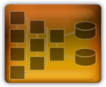 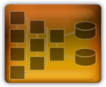 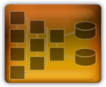 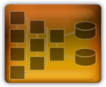 Herramientas de modelado
Lenguaje de modelado
Repositorio de modelos
Servidor de Procesos
Bus de Servicios
17
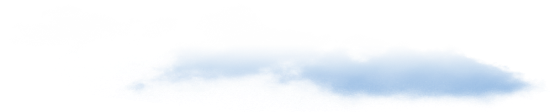 .NET
Visión General de Oslo
Bus Analyst
Arch
Dev
IT Pro
Lenguaje de modelado
Formato Textual para crear modelos
Experiencia de desarrollo amigable para construir modelos
schemas
instancias (ej workflow) 
….
Integrado con el repositorio
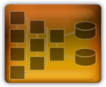 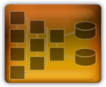 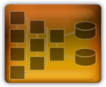 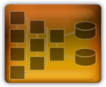 Herramientas de modelado
Lenguaje de modelado
Repositorio de modelos
Servidor de Procesos
Bus de Servicios
18
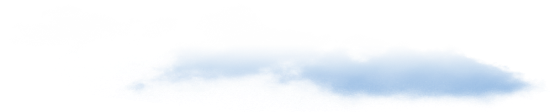 .NET
Visión General de Oslo
Bus Analyst
Arch
Dev
IT Pro
Repositorio
‘Natural’ es SQL Server optimizado para almacenar y compartir modelos
Nos aprovechamos de las herramientas de alrededor: reporting, BI, etc
Diseñado para ser extendido
Soporta las tareas típicas de : versionado, gestión de conflictos, control de acceso
Modelado End-to-end a través de todo el ciclo de vida
design-time, run-time
Metadatos extensibles
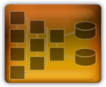 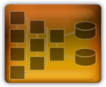 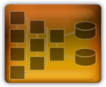 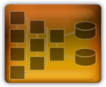 Herramientas de modelado
Lenguaje de modelado
Repositorio de modelos
Servidor de Procesos
Bus de Servicios
19
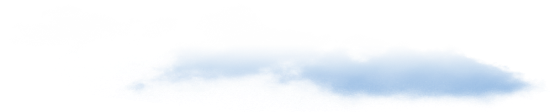 .NET
Visión General de Oslo
Bus Analyst
Arch
Dev
IT Pro
Servidor de Procesos
Servidor de aplicaciones empresarial para ejecutar servicios y flujos de trabajo
hosting y administración unificadas (XLANG y WF)
Control de la infraestructura
despliegue
administración
monitorización
Runtime services
Balanceo de carga
Mensajería  rápida / ligera
Servicios reutilizables
Procesos de larga duración
Transacciones de compensación
interoperabilidad-adaptadores
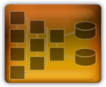 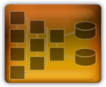 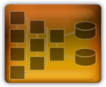 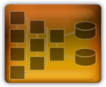 Herramientas de modelado
Lenguaje de modelado
Repositorio de modelos
Servidor de Procesos
Bus de Servicios
20
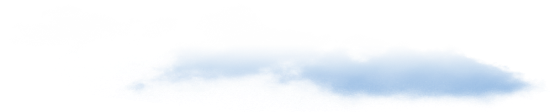 .NET
Visión General de Oslo
Bus Analyst
Arch
Dev
IT Pro
Bus de Servicios
Modelo de programación unificado
Servicio de publicación de recursos y servicios
Cloud Services
Biztalk Services
Modelo de programación común y SDK 
End to end SLA
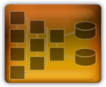 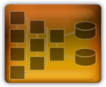 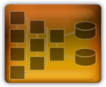 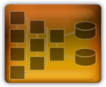 Herramientas de modelado
Lenguaje de modelado
Repositorio de modelos
Servidor de Procesos
Bus de Servicios
21
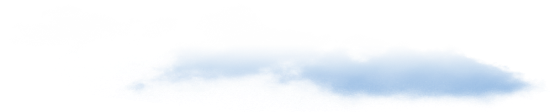 .NET
Visión General de Oslo
Bus Analyst
Arch
Dev
IT Pro
.Net
Siguiente versión de WF WCF
Modelo declarativo para crear/componer actividades y servicios
Soporte de Silverlight
Out-of-box activities como las de mensajeria
Unificación de reglas de negocio con motor de workflows
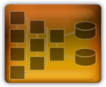 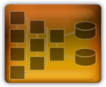 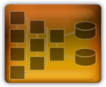 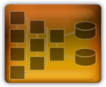 Herramientas de modelado
Lenguaje de modelado
Repositorio de modelos
Servidor de Procesos
Bus de Servicios
22
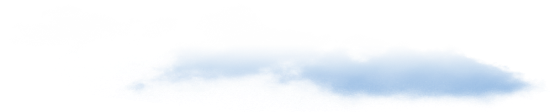 .NET
Procesos de NegocioDiseño Visual
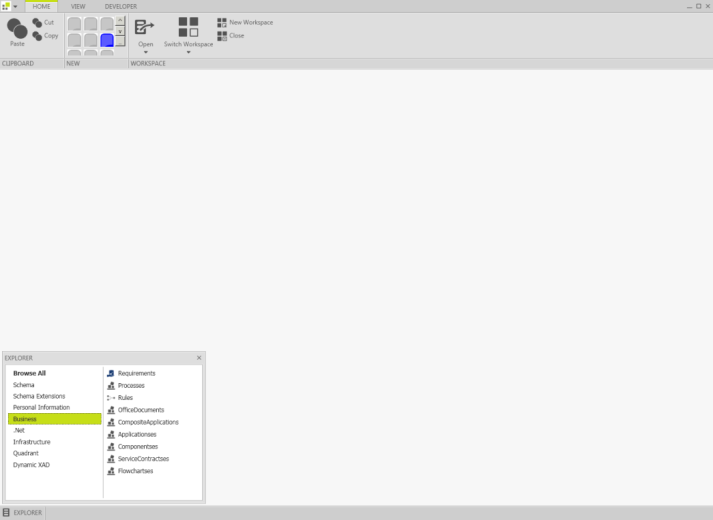 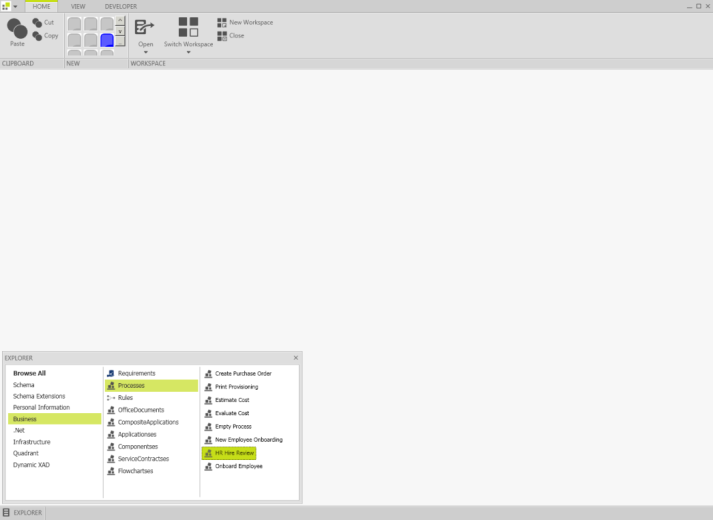 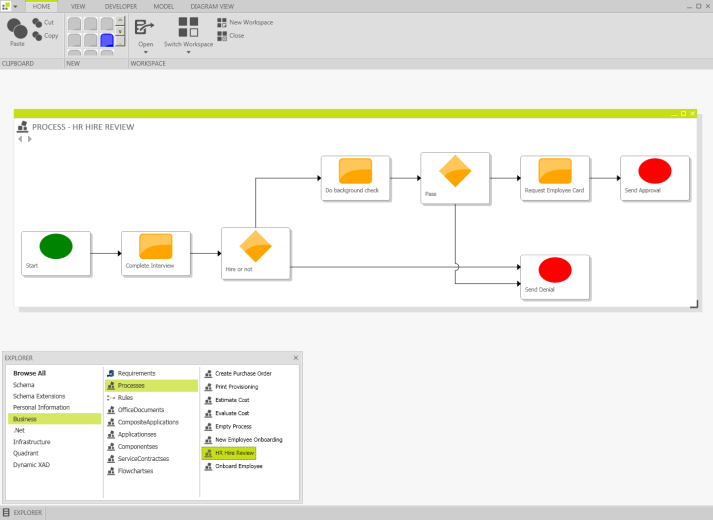 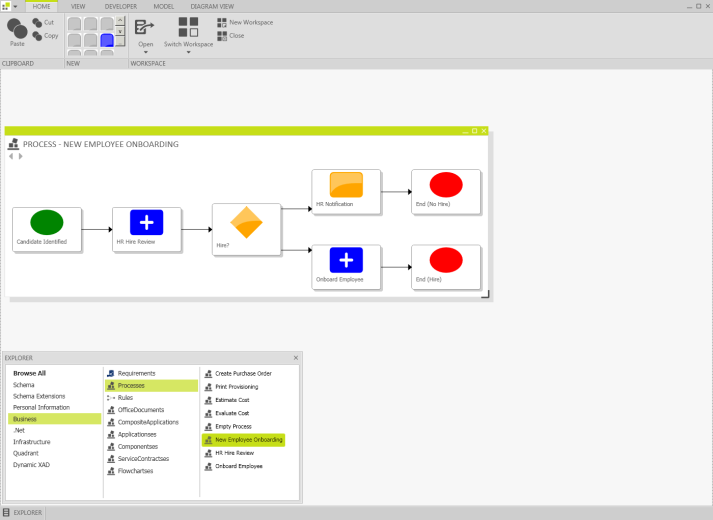 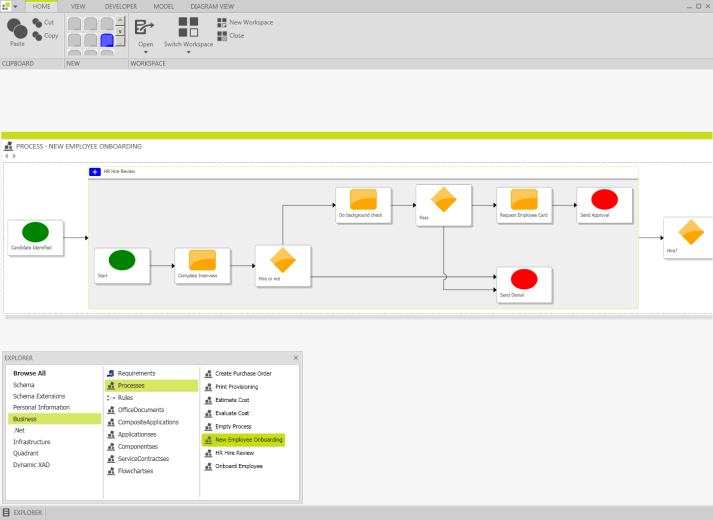 Mark: In the process of refining Comp. App screenshots as models were only 
checked in on 7/22.
Procesos de NegocioComposición
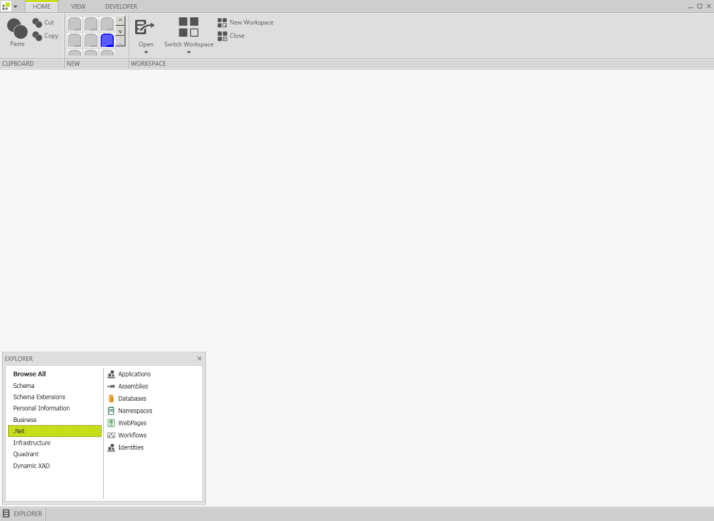 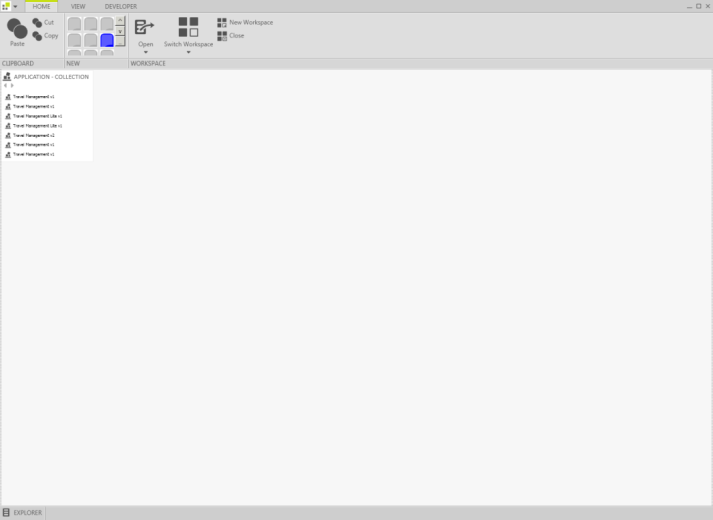 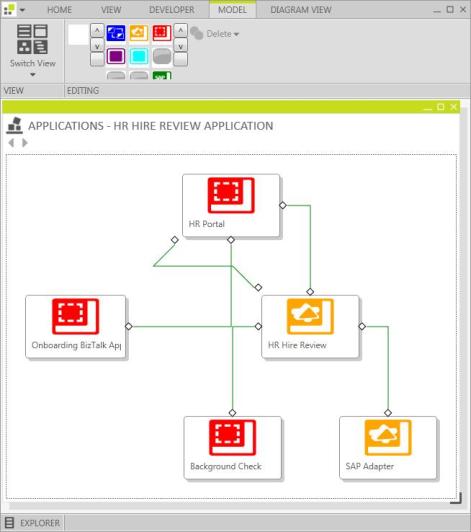 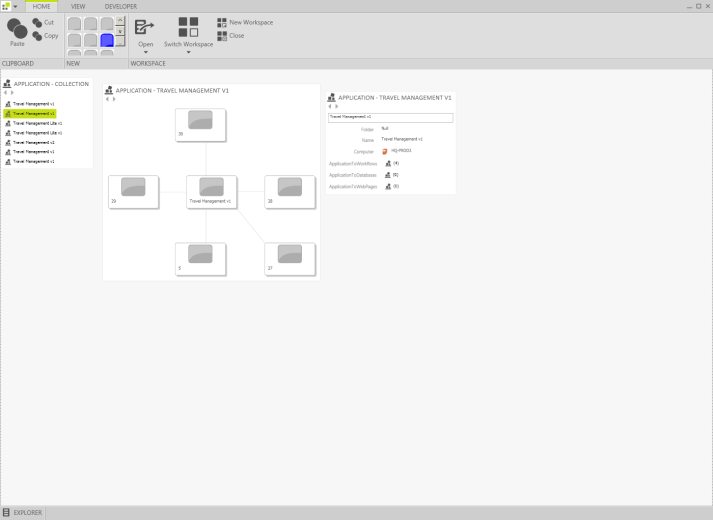 Muchas Gracias
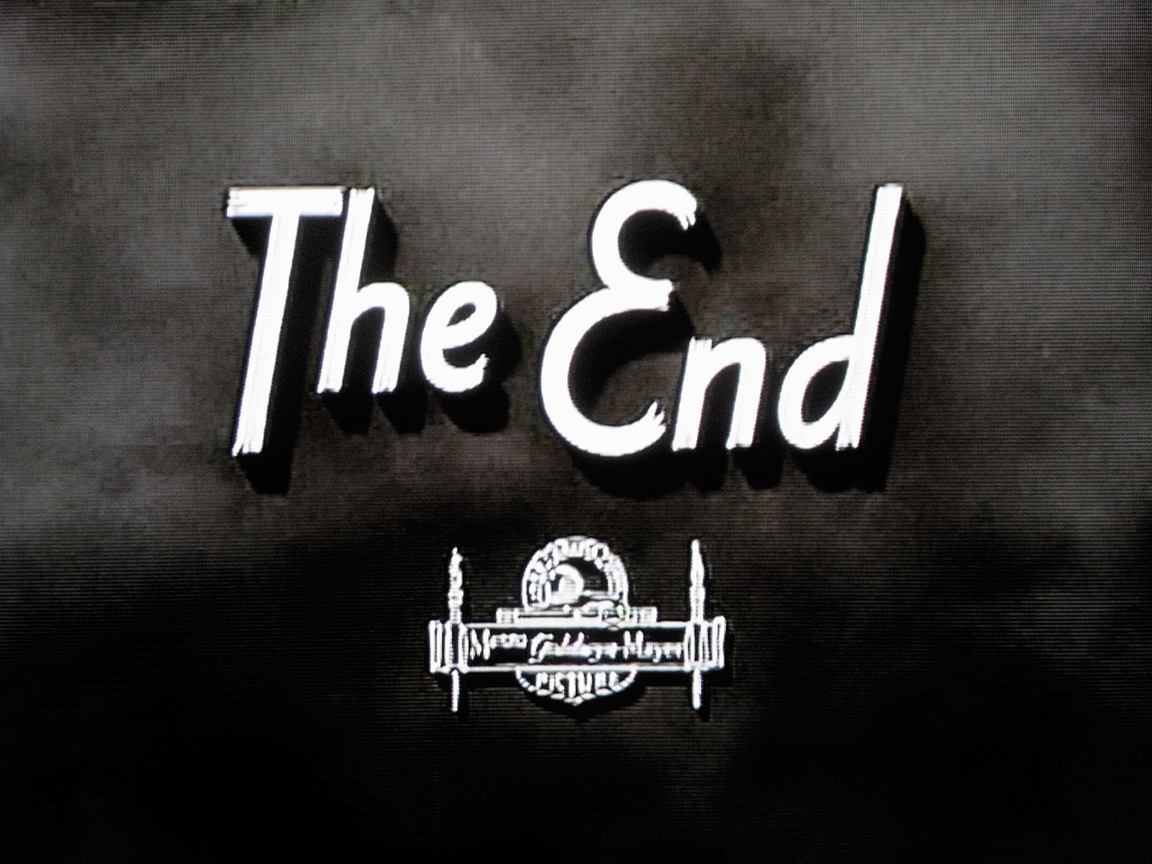